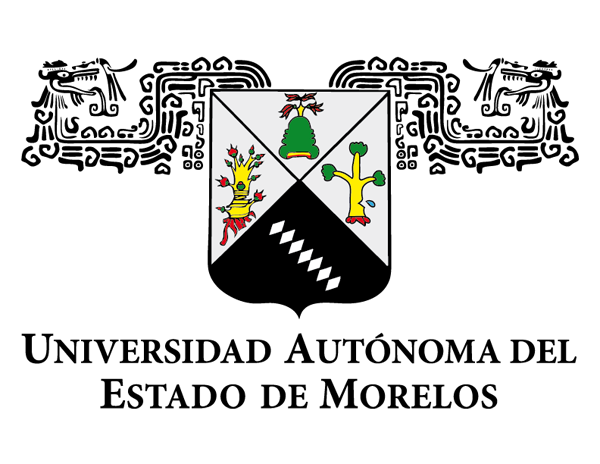 PÓLIZA DE ACCIDENTES PERSONALES COLECTIVO, CON LOS BENEFICIOS DE
MUERTE ACCIDENTAL, PÉRDIDAS ORGÁNICAS Y REEMBOLSO DE GASTOS MÉDICOS SIN
DEDUCIBLE.
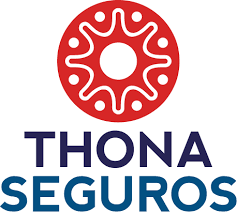 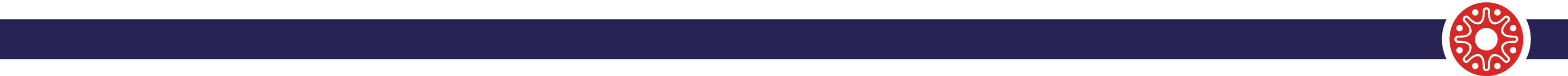 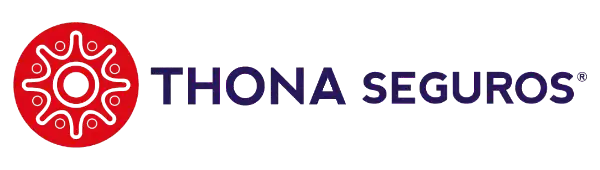 DESCRIPCIÓN
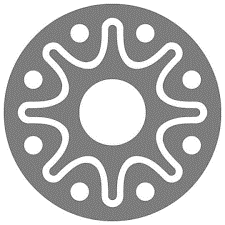 ASEGURADOS.ALUMNOS DE LA UNIVERSIDAD AUTONOMA DEL ESTADO DE MORELOS.PLAN.PÓLIZA DE ACCIDENTES PERSONALES COLECTIVO, CON LOS BENEFICIOS DE MUERTE ACCIDENTAL, PÉRDIDAS ORGÁNICAS Y REEMBOLSO DE GASTOS MÉDICOS SIN DEDUCIBLE.VIGENCIA.DE LAS 00:00 HRS DEL 01 DE AGOSTO DE 2024 A LAS 23:59 HRS DEL 31 DE JULIO DE 2025.AUTO ADMINISTRACIÓN: SE ENTENDERÁ COMO LA FORMA DE ASEGURAMIENTO EN LA QUE NO SE REQUIEREN LOS CONSENTIMIENTOS INDIVIDUALES DE CADA ALUMNO PARA DARLOS DE ALTA EN EL SEGURO CONTRATADO, BASTA CON UN LISTADO VALIDADO DE TODA LA POBLACIÓN ESTUDIANTIL.
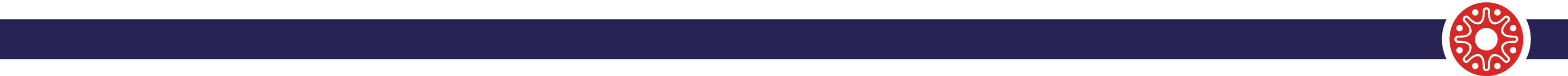 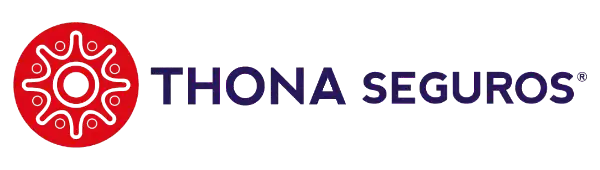 BENEFICIOS CUBIERTOS
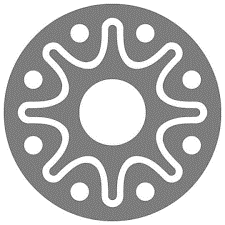 MUERTE ACCIDENTAL: 
Se entenderá al evento, en el que el asegurado fallezca en un accidente o a consecuencia del mismo dentro de los 90 días naturales posteriores a la fecha de dicho evento. 

Hecho de tránsito (colisión, atropello, vuelco, caída de persona del vehículo en marcha, accidentes en automotor o motocicleta, etc.)

PÉRDIDAS ORGÁNICAS 
Se entenderá al evento, en el que el asegurado sufra la pérdida de miembros o la vista en un accidente o a consecuencia del mismo, dentro de los 90 días naturales posteriores a la fecha de dicho evento; así como también a consecuencia de padecimientos o enfermedades.
Las indemnizaciones serán bajo la escala  A.

GASTOS MÉDICOS POR ACCIDENTE
Si como consecuencia directa de un accidente, el asegurado dentro de los 30 días hábiles siguientes a la fecha del mismo se viera precisado a someterse a tratamiento médico o quirúrgico, tendrá derecho al reembolso de los gastos erogados hasta la suma asegurada por evento (LIMITADA). 

LAS 24 HORAS, LOS 365 DÍAS DEL AÑO, APLICABLE EN CUALQUIER
PARTE DEL TERRITORIO NACIONAL Y DEL EXTRANJERO.
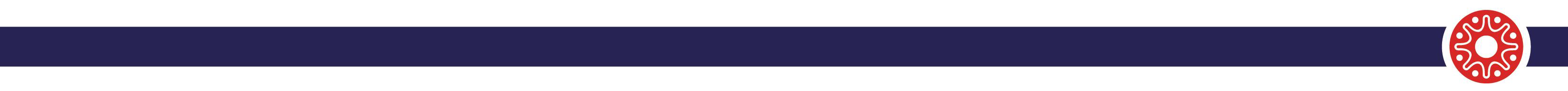 PROCESO DE PAGO DIRECTO
Asegurado
Contratante
Centro de Atención Telefónica  (CAT)
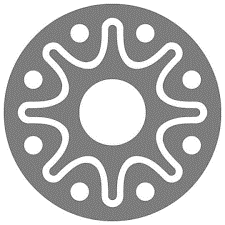 -Solicita nombre y teléfono de contacto.
-Verifica los datos del asegurado en la Base de datos. 
-Indica al hospital o clínica más cercano al que deberá dirigirse el asegurado para recibir su atención médica.
-Informa al asegurado los documentos que deberá presentar al llegar al hospital.
Proporciona:  Nombre del asegurado
                        Número de póliza
                        Teléfono de contacto
                        Estado de salud del asegurado
                        Descripción del accidente
                        Ubicación geográfica
Proporcionar al hospital :

Identificación oficial con fotografía o del responsable del paciente en caso de ser  menor de edad.
Aviso de accidente requisitado, firmado y sellado por la institución.
Constancia de estudios, credencial de la escuela.
Hospital
Aseguradora
Hospital
Confirma documentación completa y/o solicita más información.
Realiza carta dictamen.
Recibe al asegurado. 
Da a conocer las políticas internas.
Depósitos puede ser solicitado o no.
Recibe carta dictamen. 
Realiza cobros por gastos no cubiertos en caso de haberlos. 
Da salida al asegurado.
Para que proceda el Pago Directo se debe realizar el reporte al CAT dentro de los primeros 5 días hábiles de ocurrido el accidente (hasta la suma asegurada.
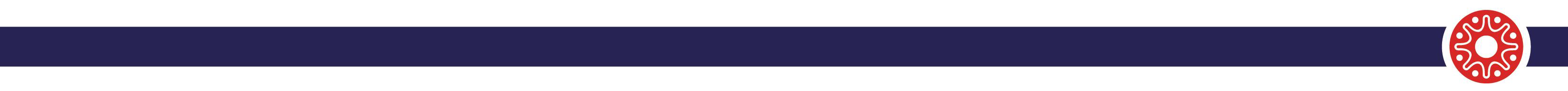 PROCESO DE PAGO POR REEMBOLSO
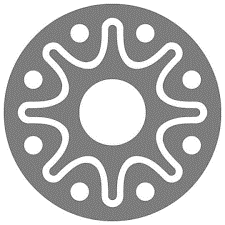 Asegurado
Contratante
Asegurado
Se notifica el accidente a la UAEM. Acude a la Clínica que desee (esté dentro de la red hospitalaria de Thona Seguros o no), dentro de los primeros 10 días naturales a partir de la ocurrencia del accidente. 
Cubriendo por su cuenta todos los gastos derivados del accidente.
Envía al contratante los documentos requisitados:

Formato de reclamación de siniestros de Accidentes Personales.
Aviso de Accidentes.
Informe Médico.
Facturas con requisitos fiscales a nombre del asegurado o del padre o tutor (en caso de ser menor de edad ) PDF o XML.
Desglose insumo por insumo en caso de que la factura no lo indique.
Interpretación médica de cada estudio realizado.
Recetas o Notas Médicas de medicamentos o estudios solicitados por el Médico.
Credencial escolar o Constancia de estudios.
Identificación Oficial Vigente de padre o tutor al que se emitieron las facturas, mismo que realiza reclamación.
Comprobante de domicilio Vigente y Visible: Agua, Luz, Gas, Telefonía, Internet).
Estado de cuenta bancario vigente y legible, con Nombre del titular de la cuenta, No. De Cuenta, Cuenta clave interbancaria, No. De sucursal y Banco.
Proporciona al asegurado todos los documentos y formatos requeridos para iniciar con el proceso de pago por reembolso.
Thona Seguros
Thona Seguros
Se emite dictamen con el expediente proporcionado por el asegurado. En caso de existir gastos fuera de cobertura, se  indicarán los motivos por los cuales no proceden.
Se realiza el pago procedente y se emite finiquito con el desglose de gastos pagados.
Los datos personales recabados serán tratados de acuerdo a la protección de datos personales.
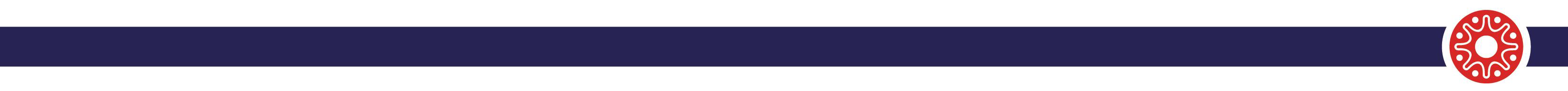 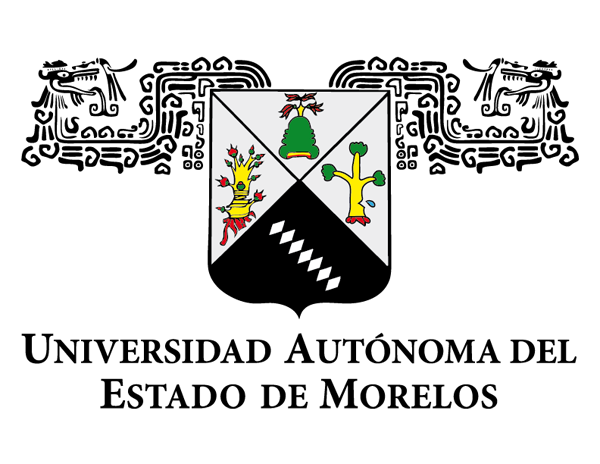 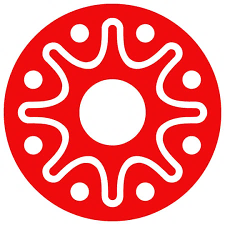 ¡GRACIAS!
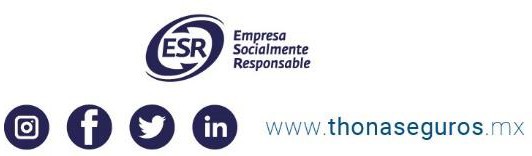 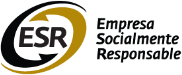 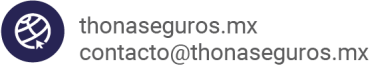 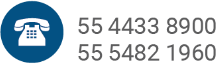 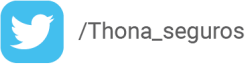 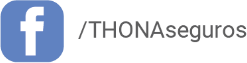 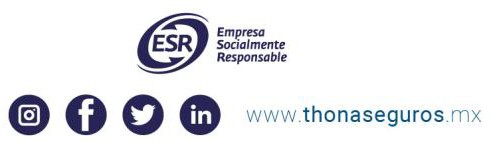 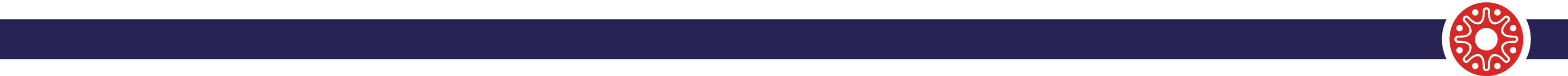